August data
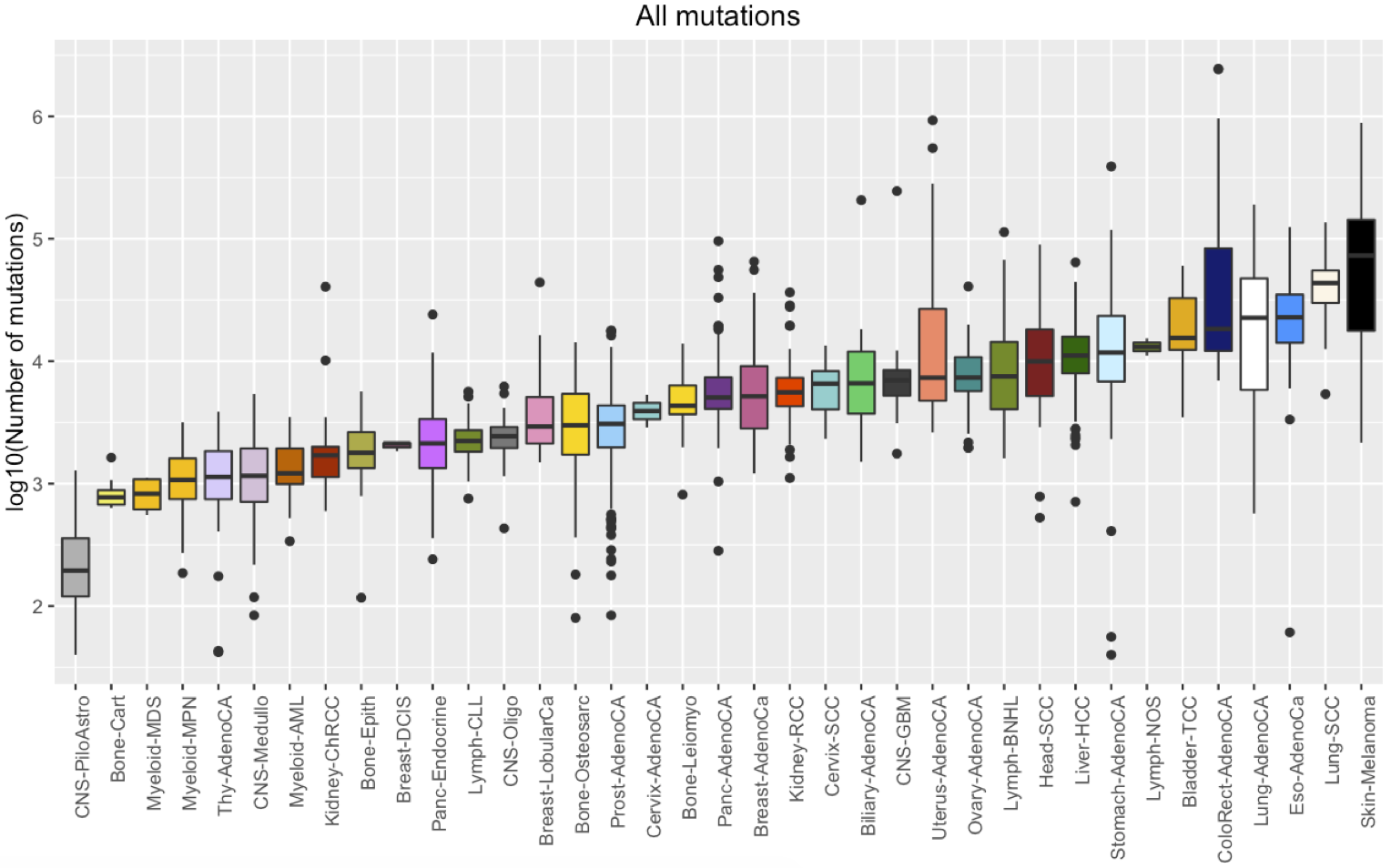 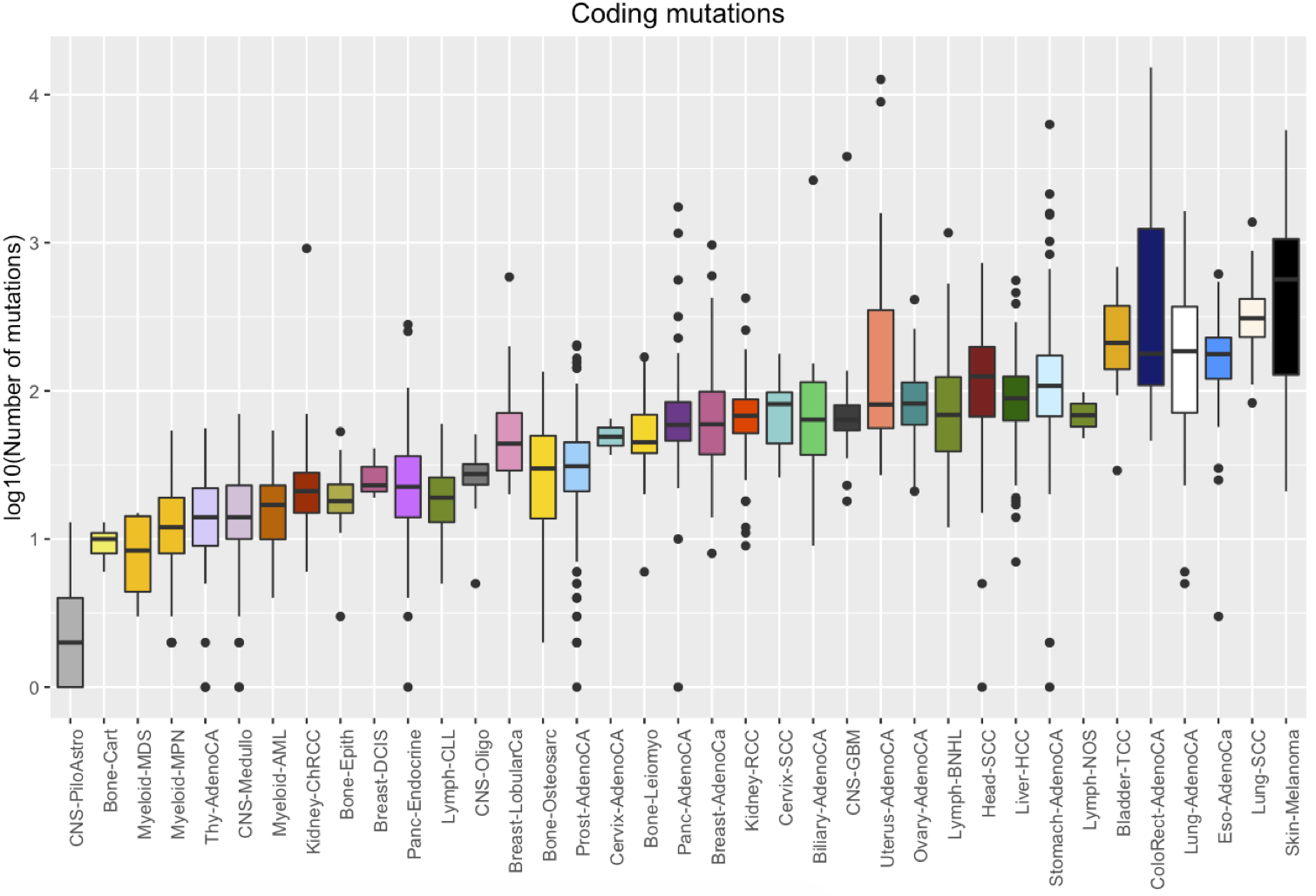 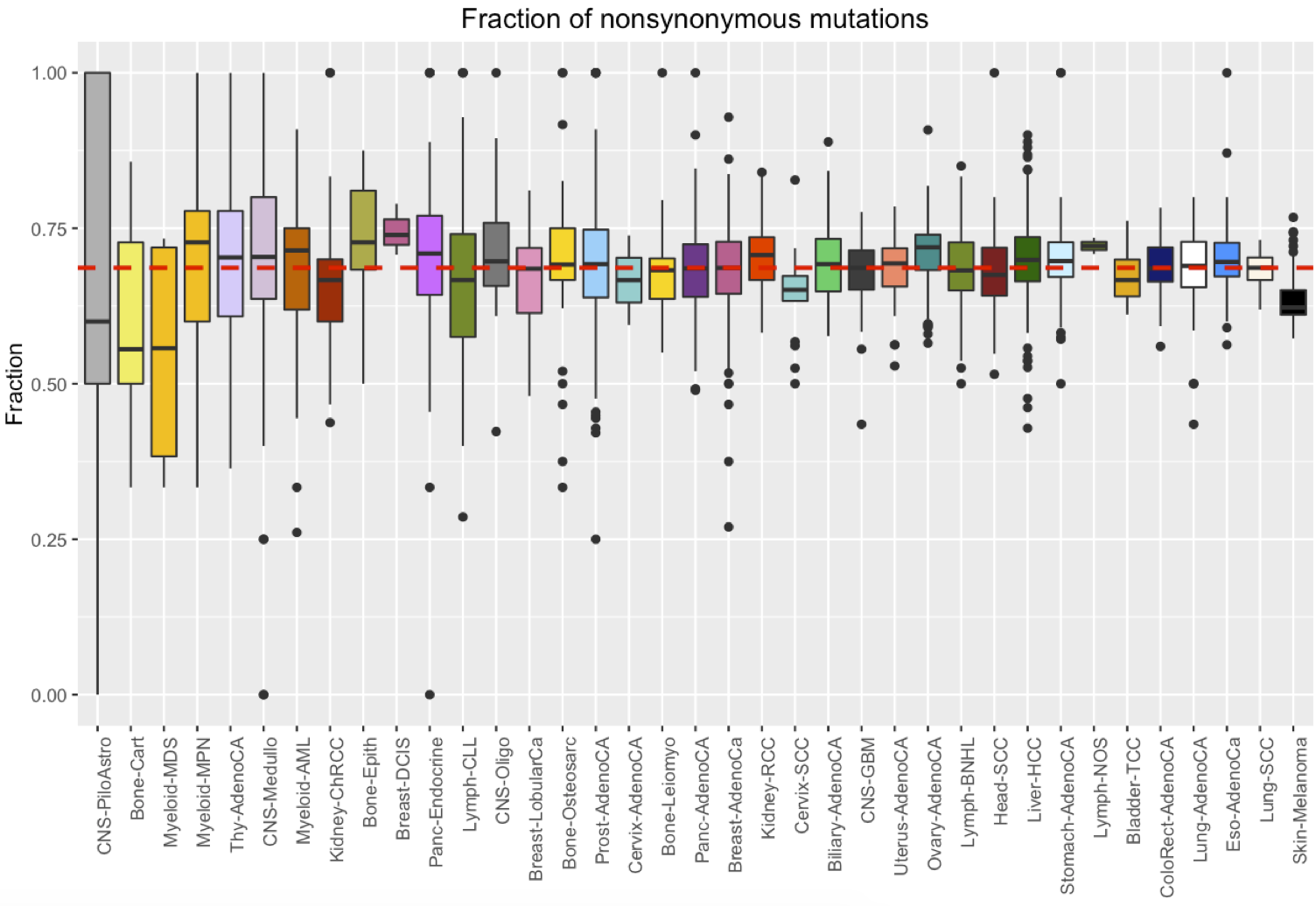 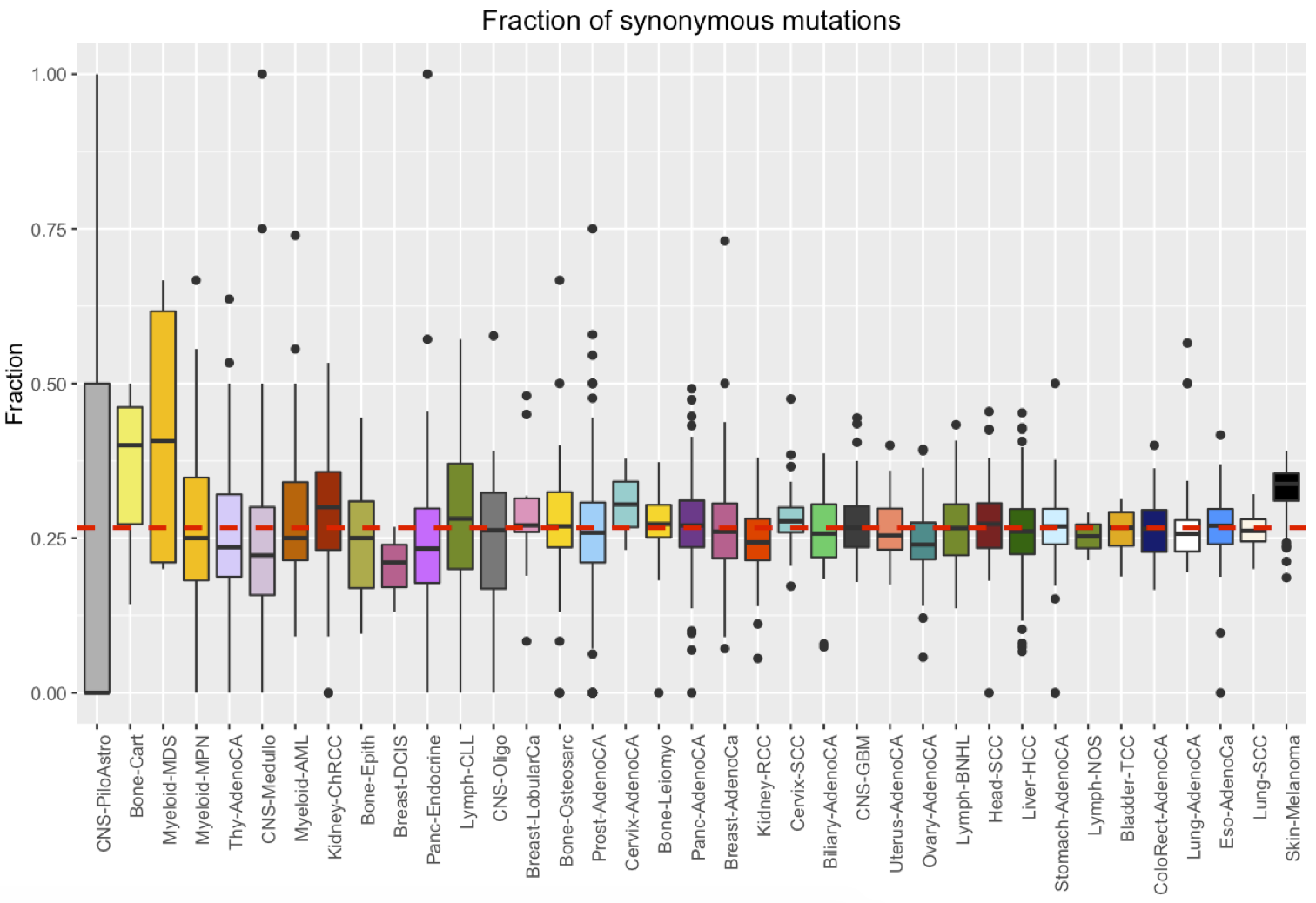 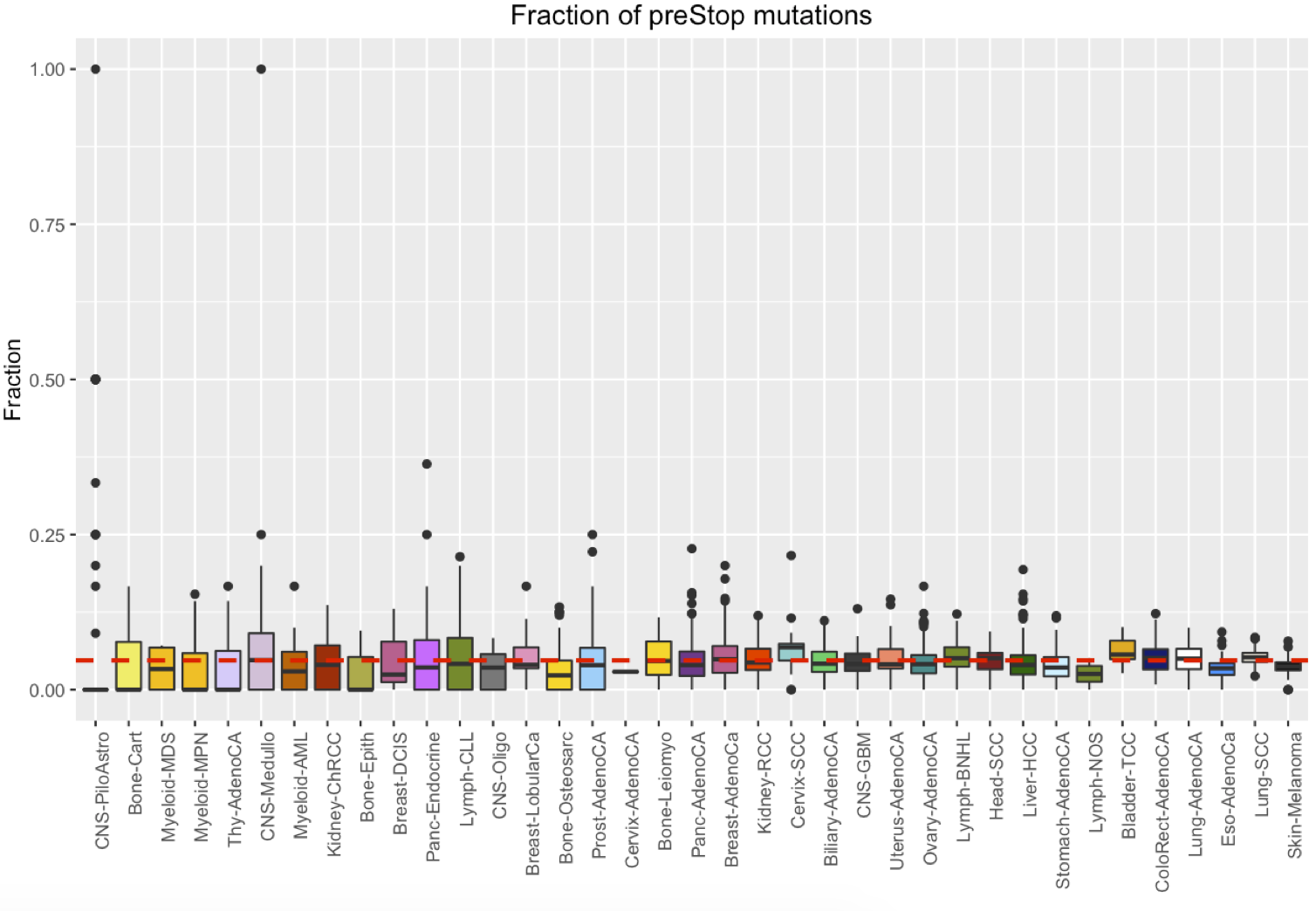 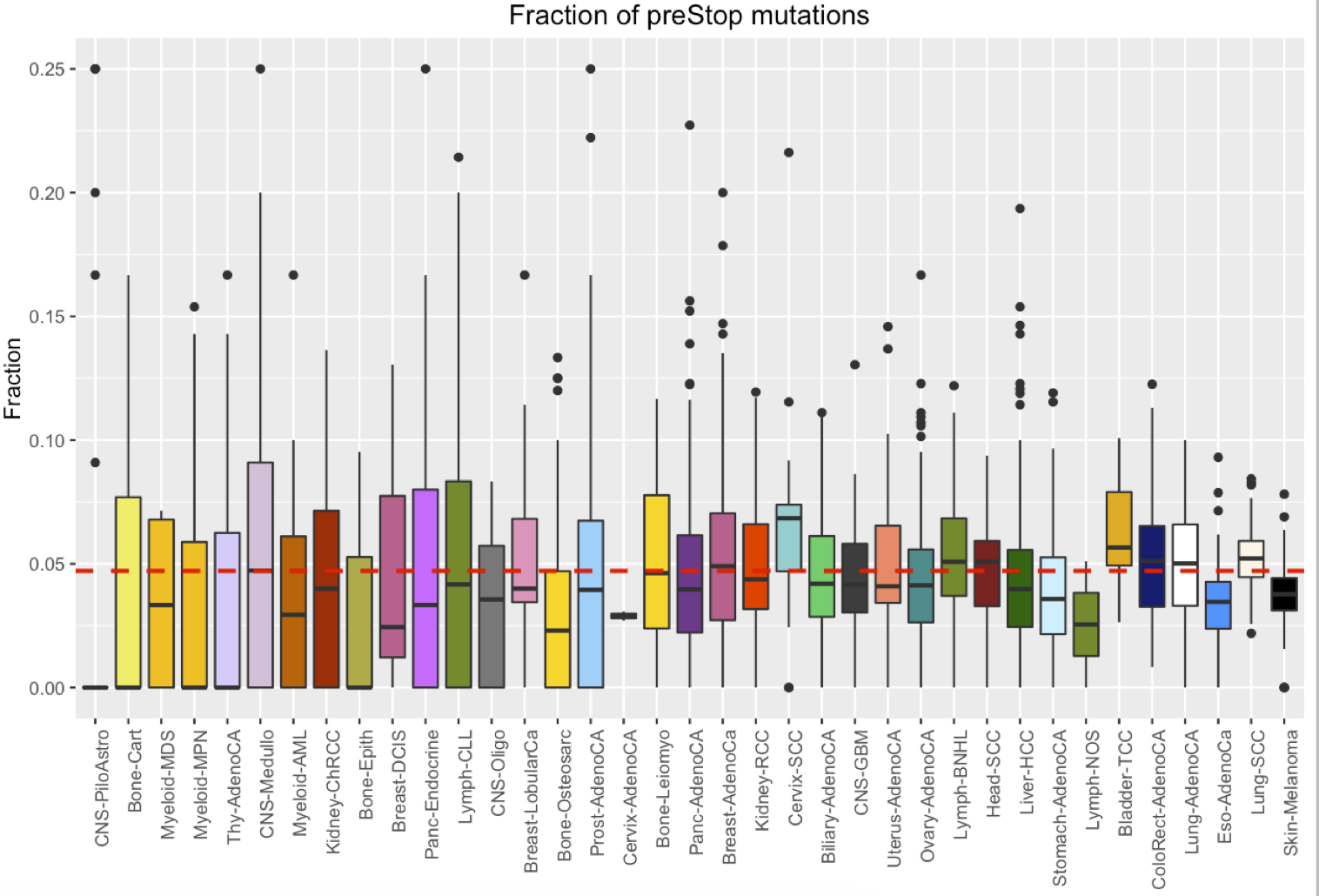 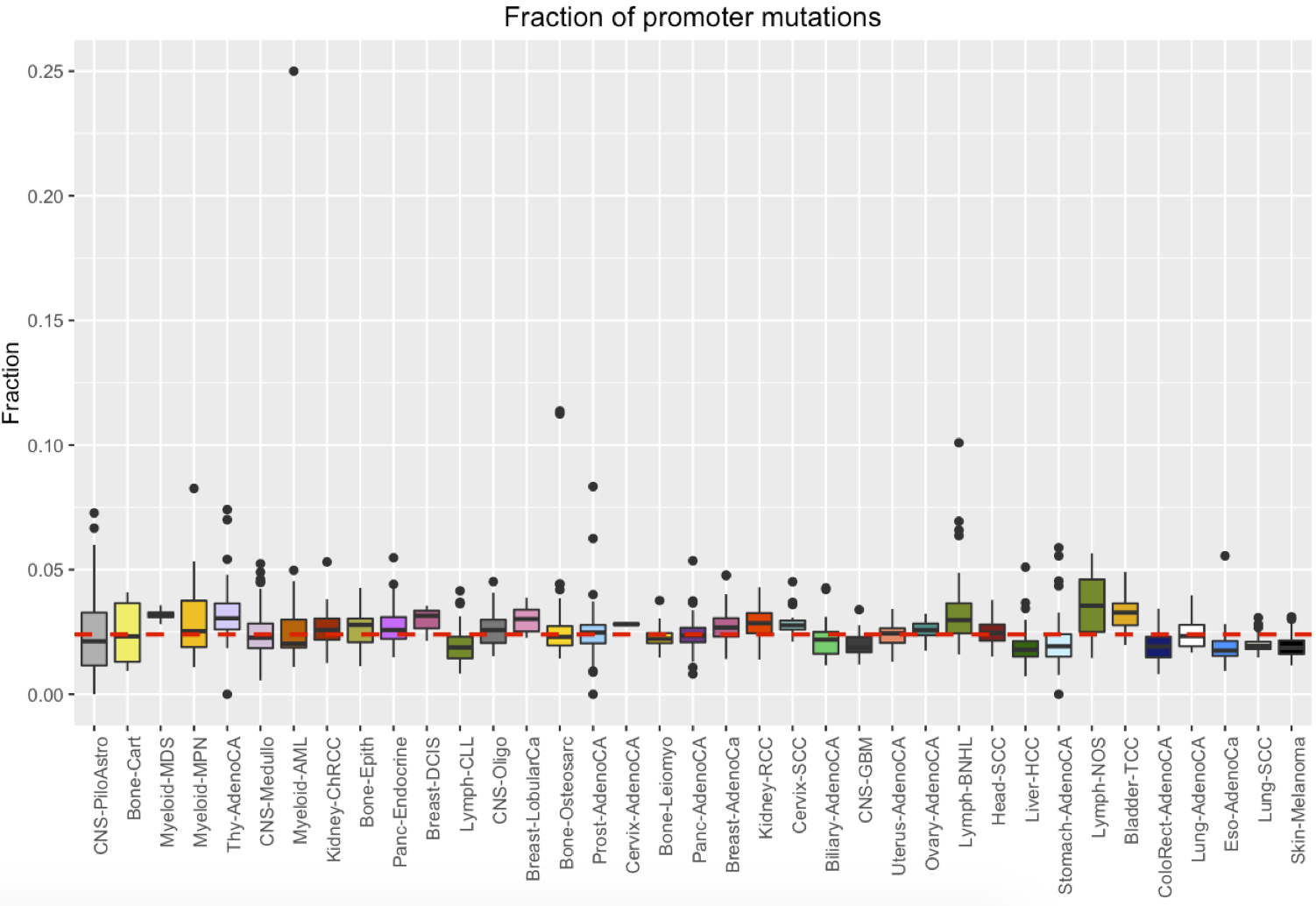 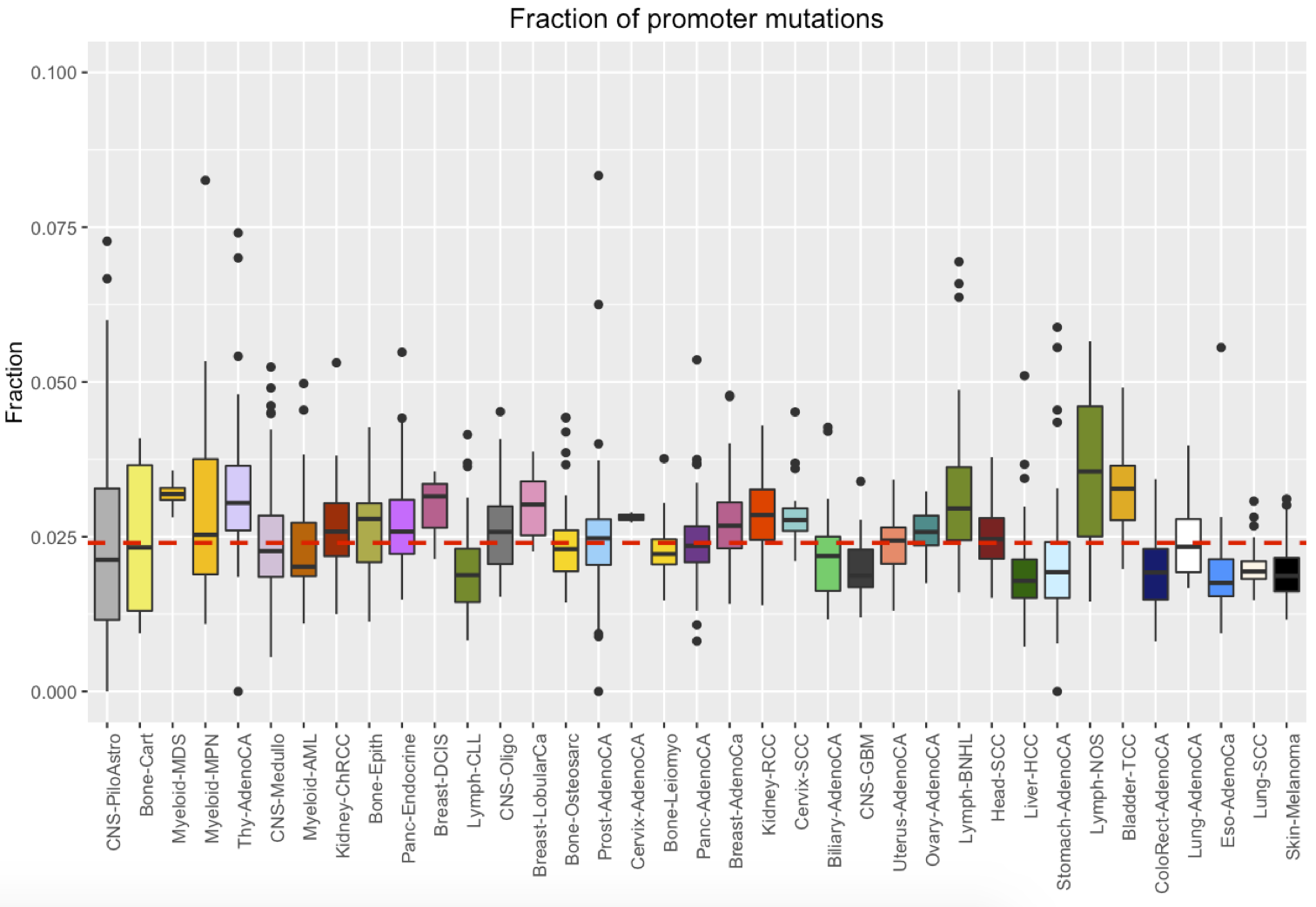 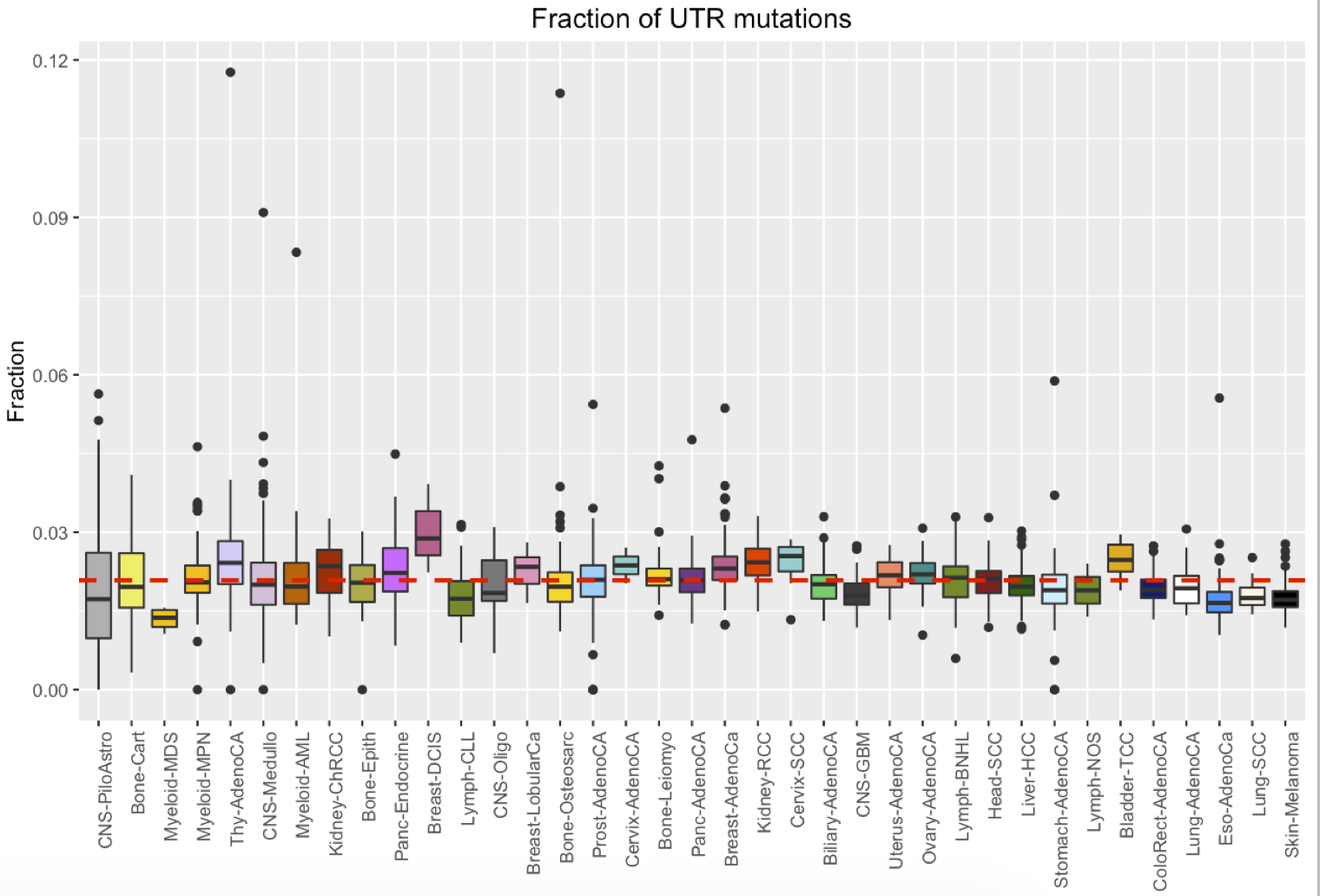 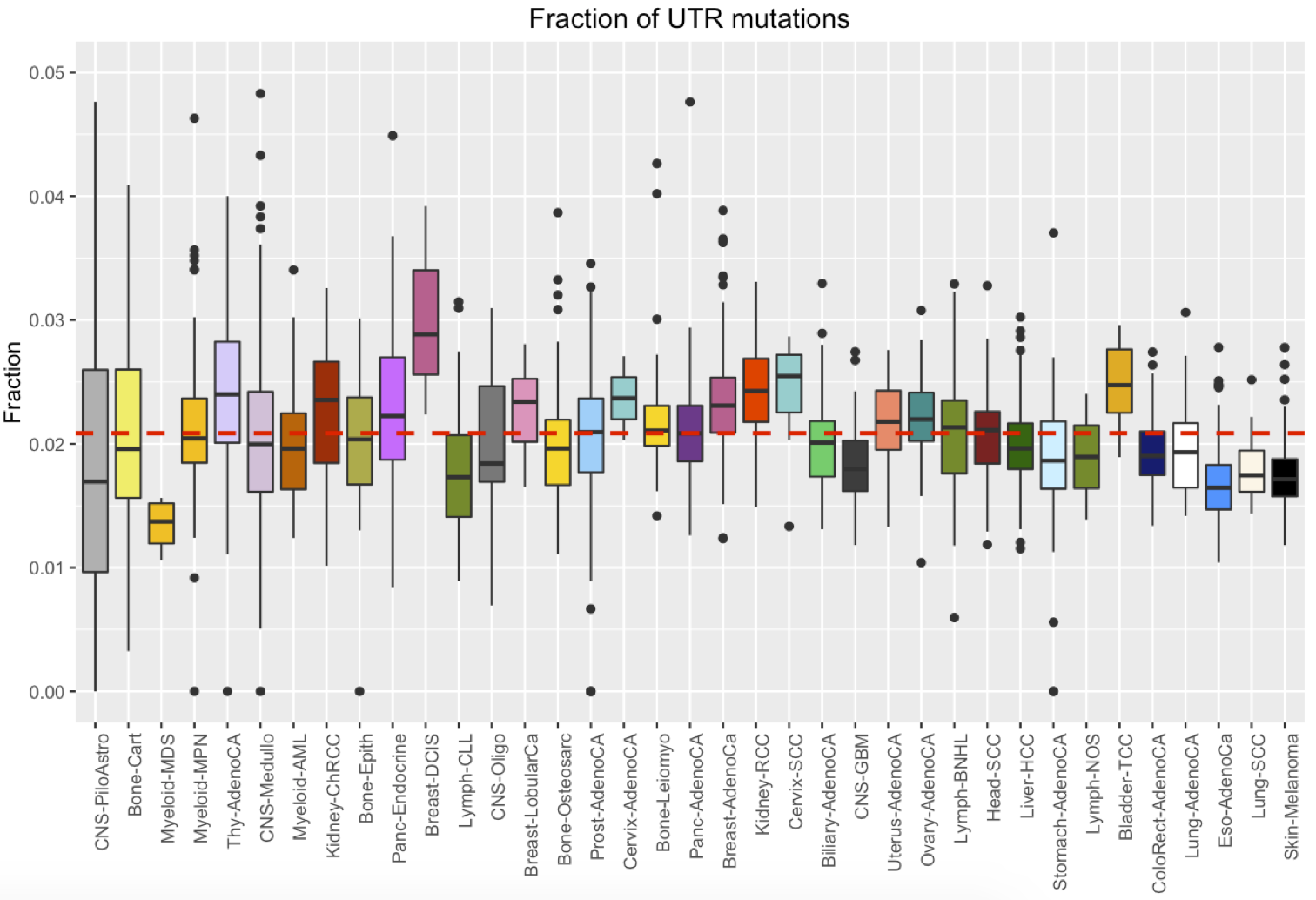 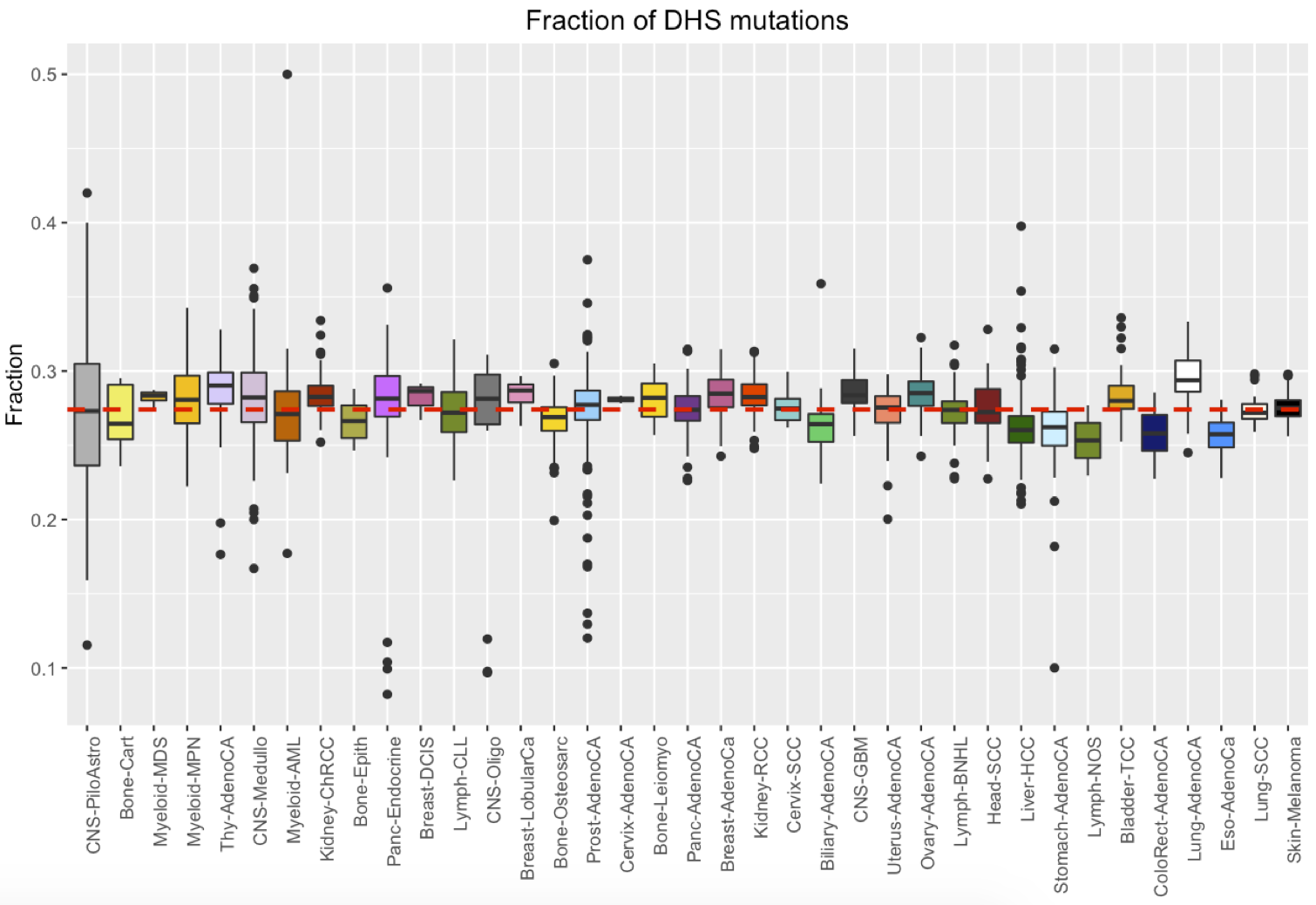 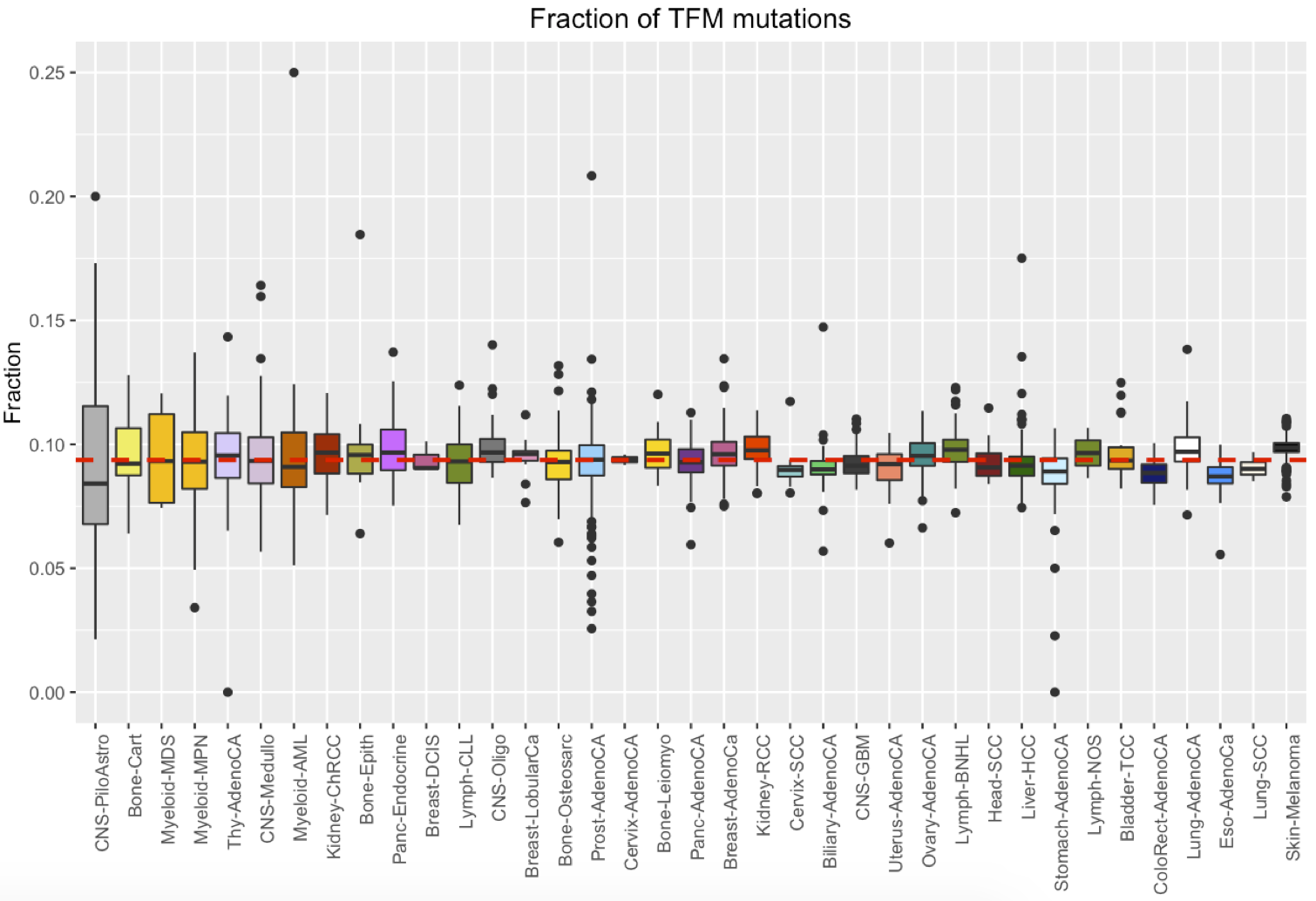 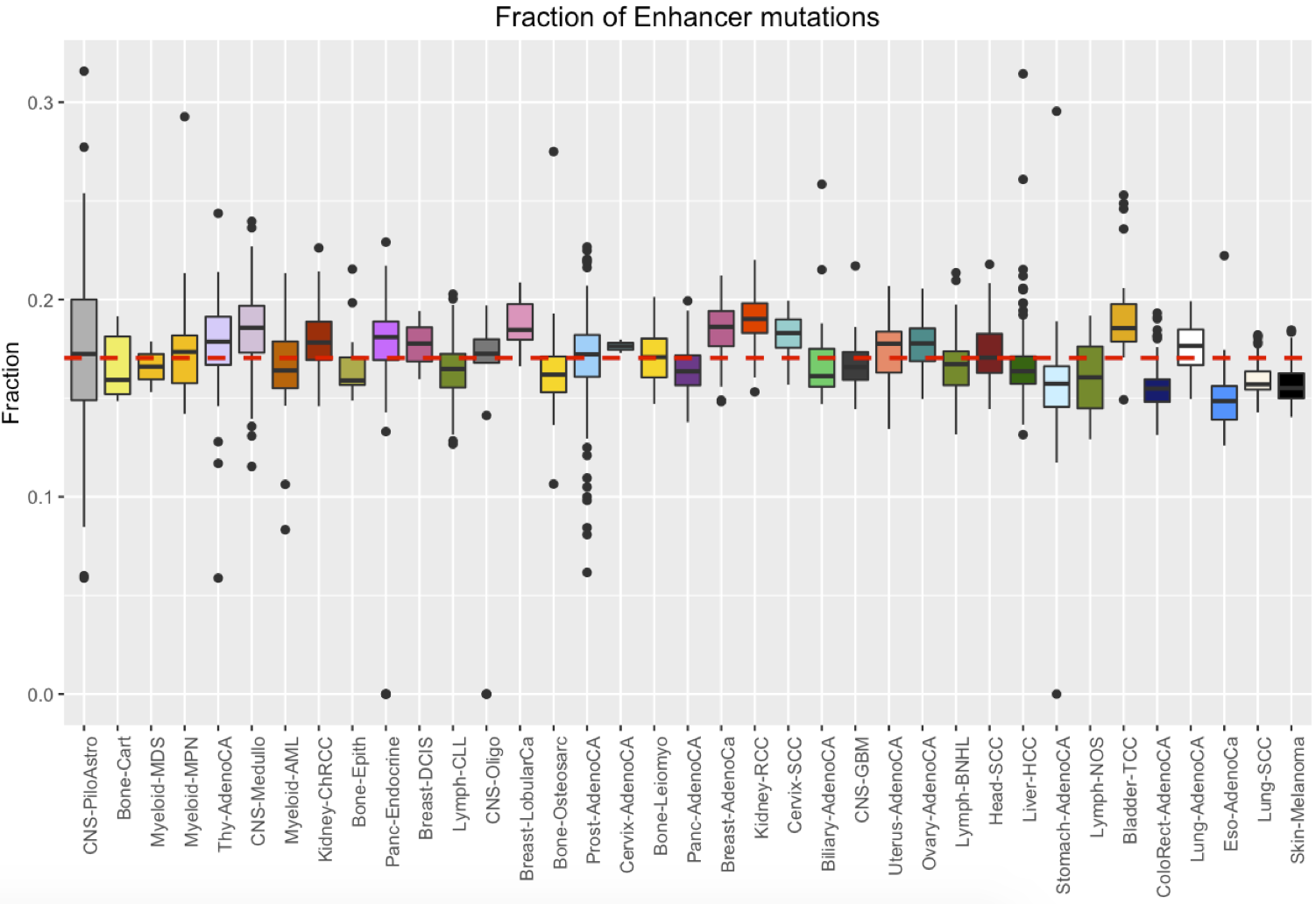 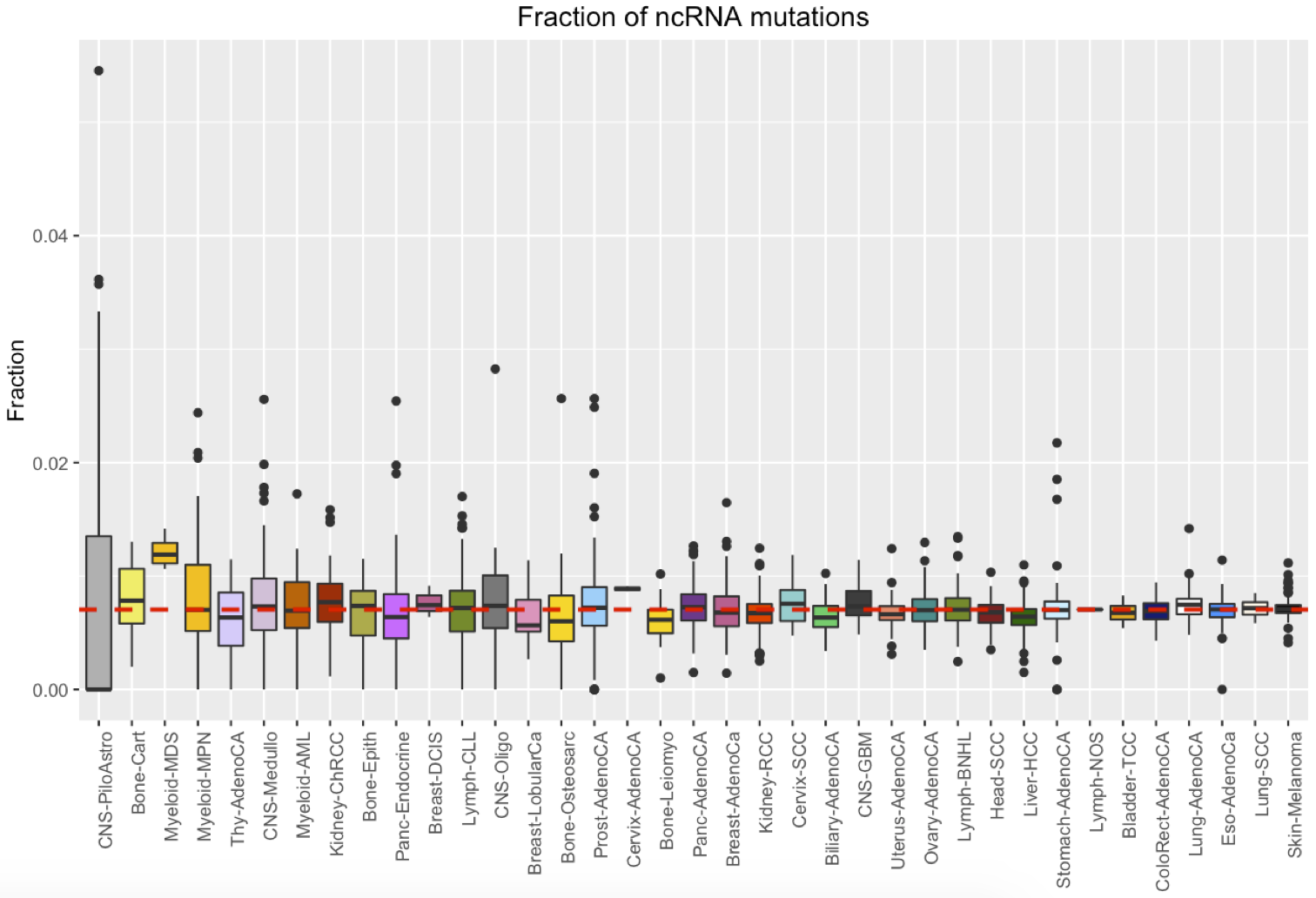 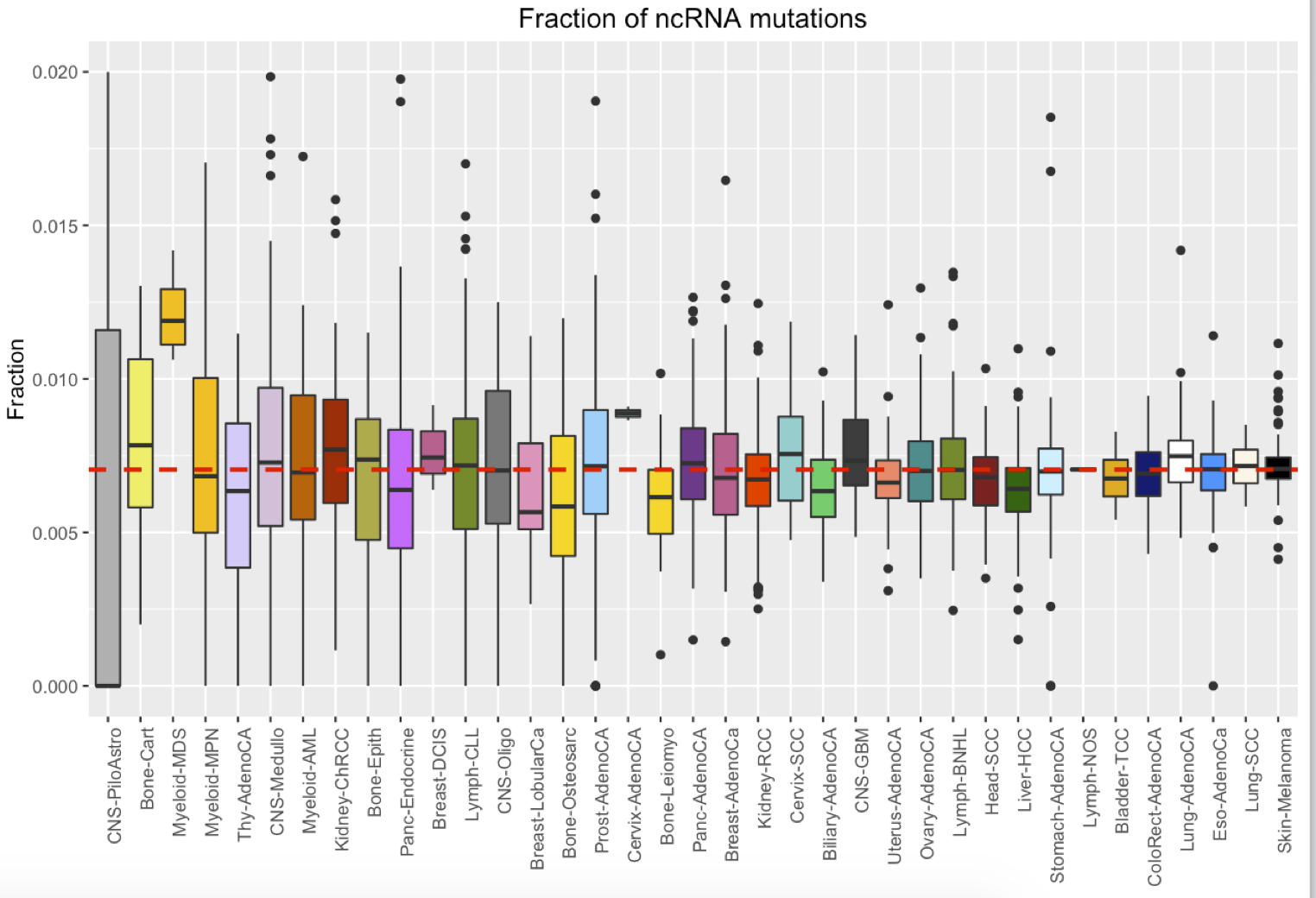 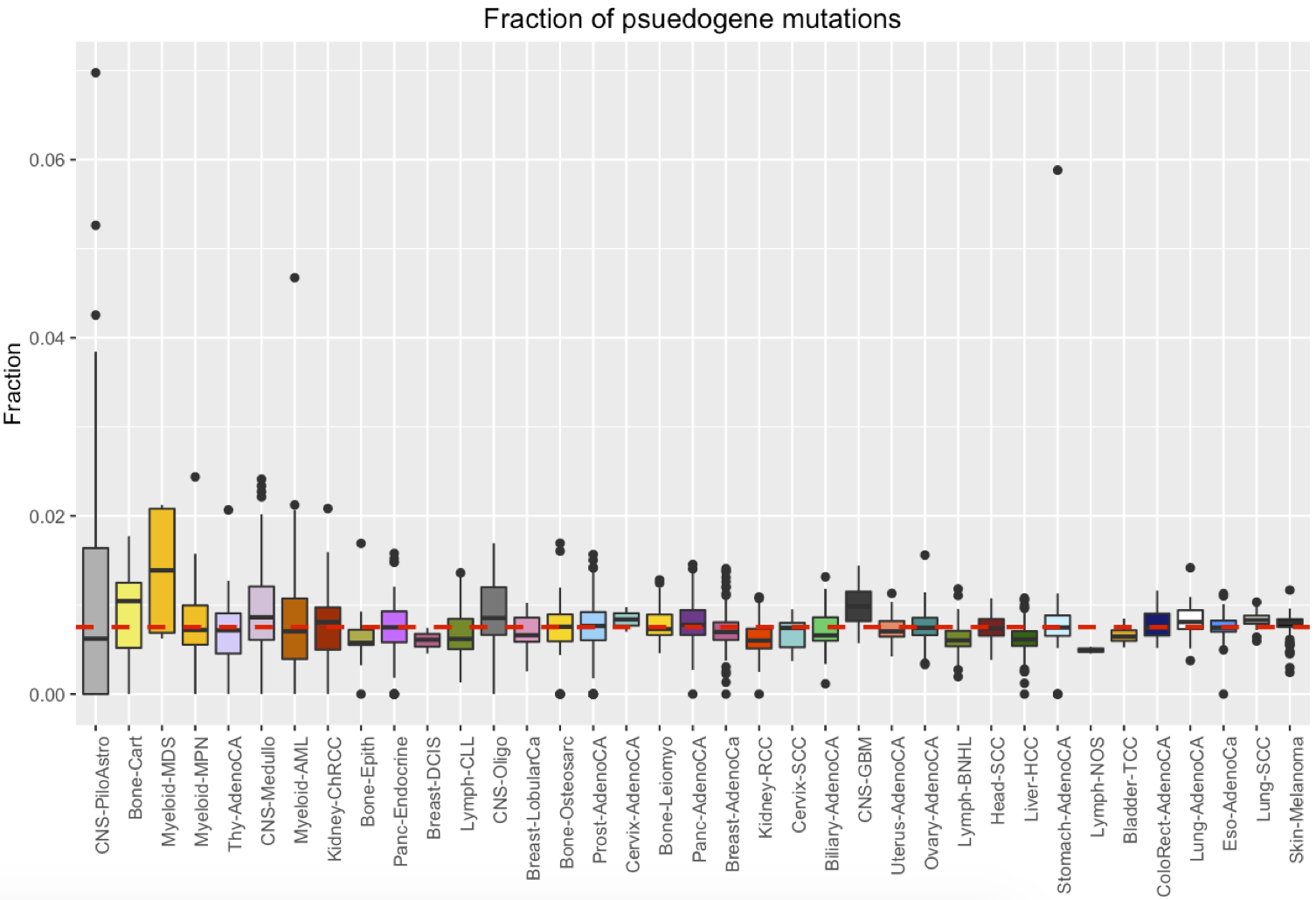 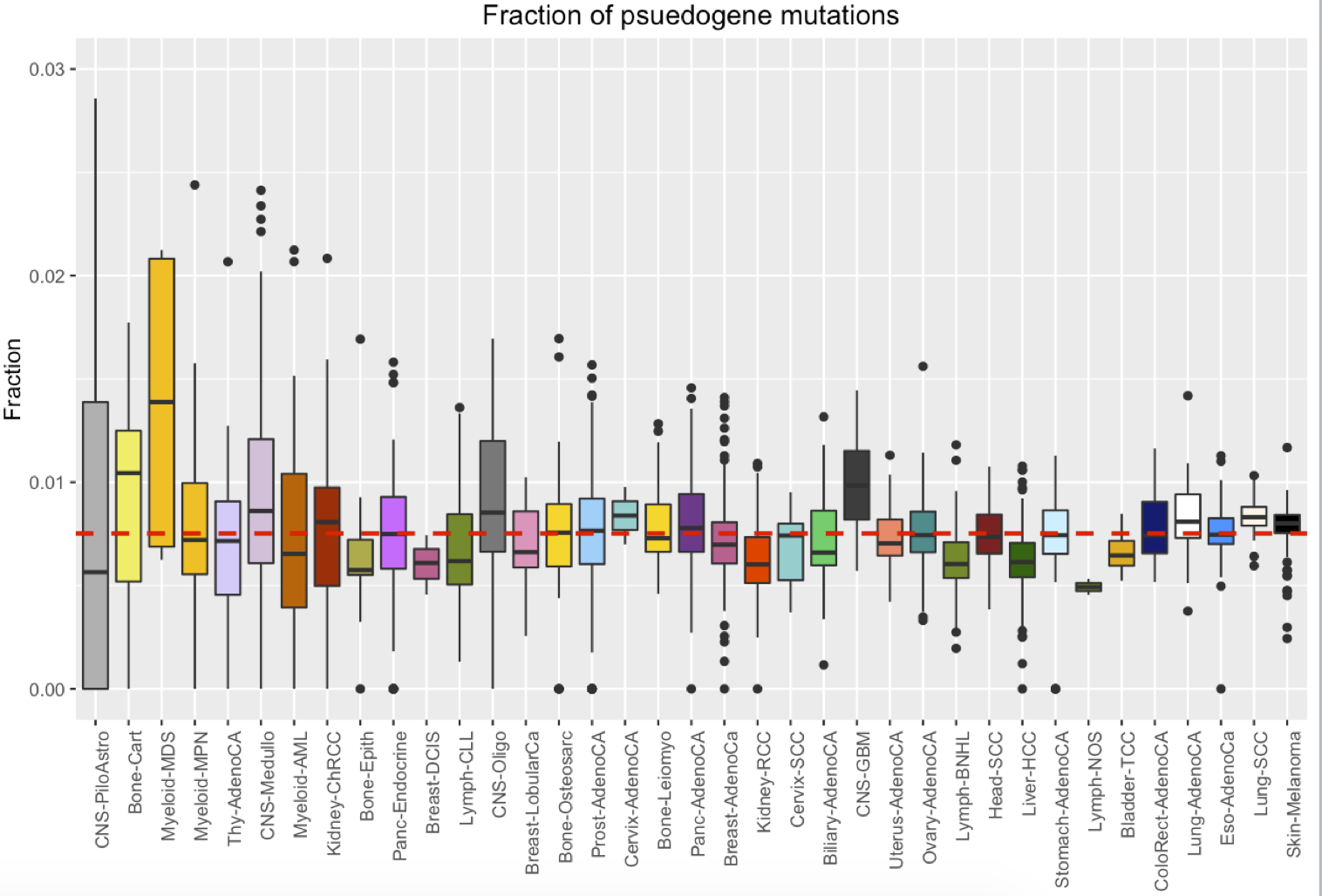